PLANIFICACIÓN  CLASES VIRTUALESSEMANA N° 28FECHA : 05- Octubre-2020
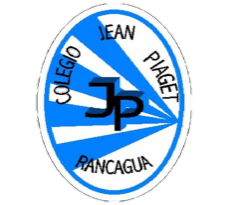 Colegio Jean Piaget
Mi escuela, un lugar para aprender y crecer en un ambiente saludable
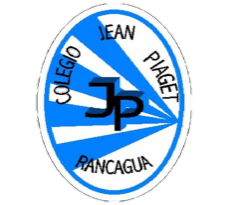 Reglas para una buena clase
Puntualidad
tener materiales solicitados
Ser respetuoso con el profesor y sus compañeros
Mantener micrófono apagado y cámara encendida(solo si el alumno quiere)
Dudas o consultas
Estar atento a la clase online
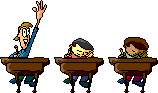 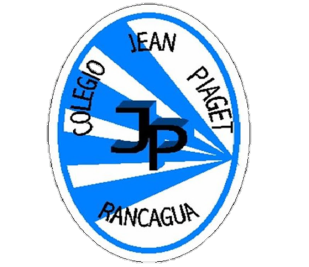 InicioActivación Conocimientos Previos
RECORDEMOS
¿ Qué herramientas de uso diario utilizas tú? 

¿Para qué nos sirve una regla?
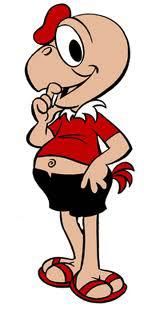 Técnicas de utilización de herramientas
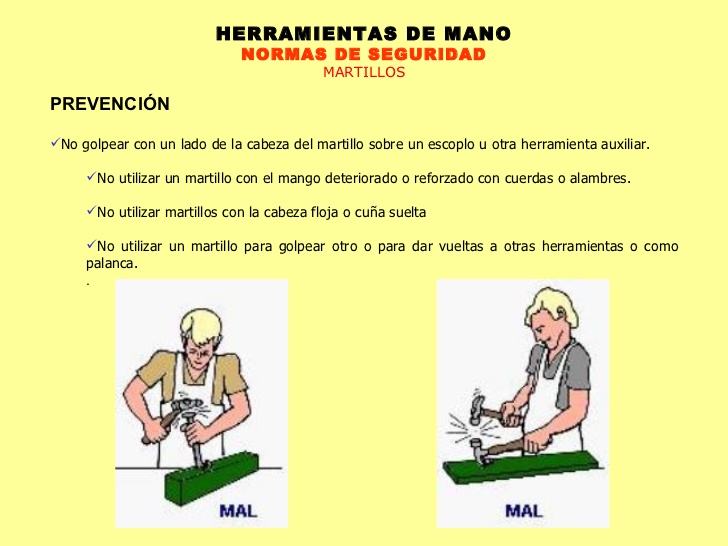 Utilización de materiales apropiados
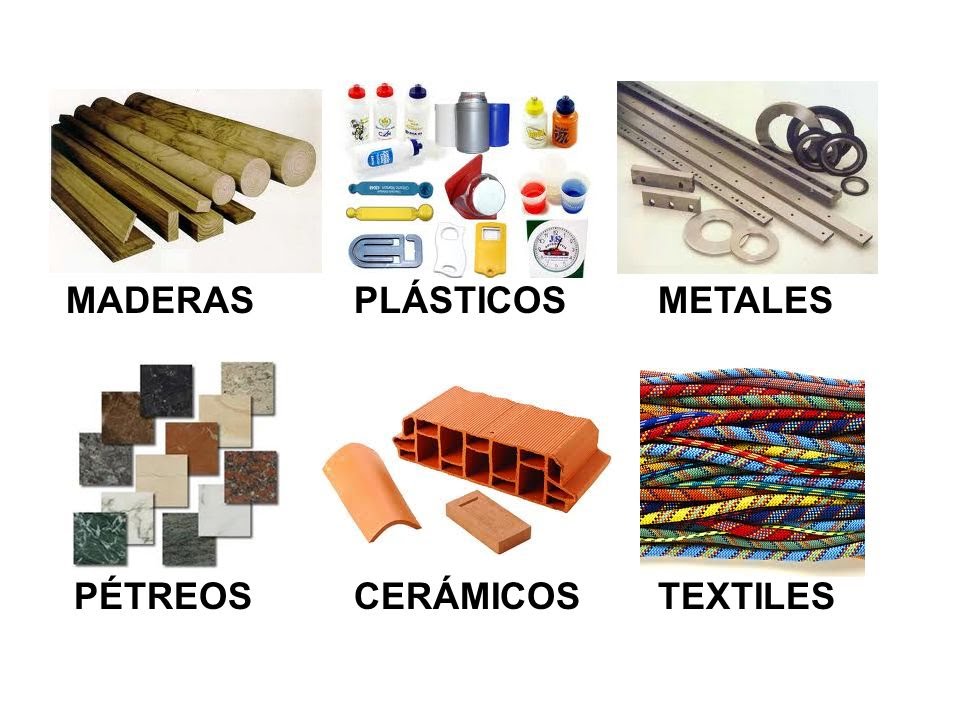 MANOS A LA OBRA
Es momento de aplicar nuestros conocimientos y para eso, te invito a crear el siguiente trabajo: 
Separa las bombillas por color de preferencia. 
Si tus bombillas tienen un doblez, debes recortar cada una de ellas.
Cuando las tengas todas recortadas, es momento de comenzar a pasar el hilo por el centro de cada una de ellas. 
Comenzar a imaginar y crear.
¿Qué vamos a crear?
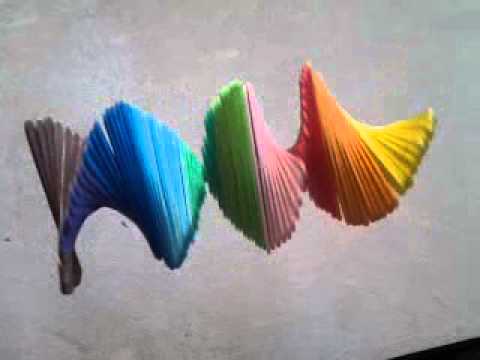 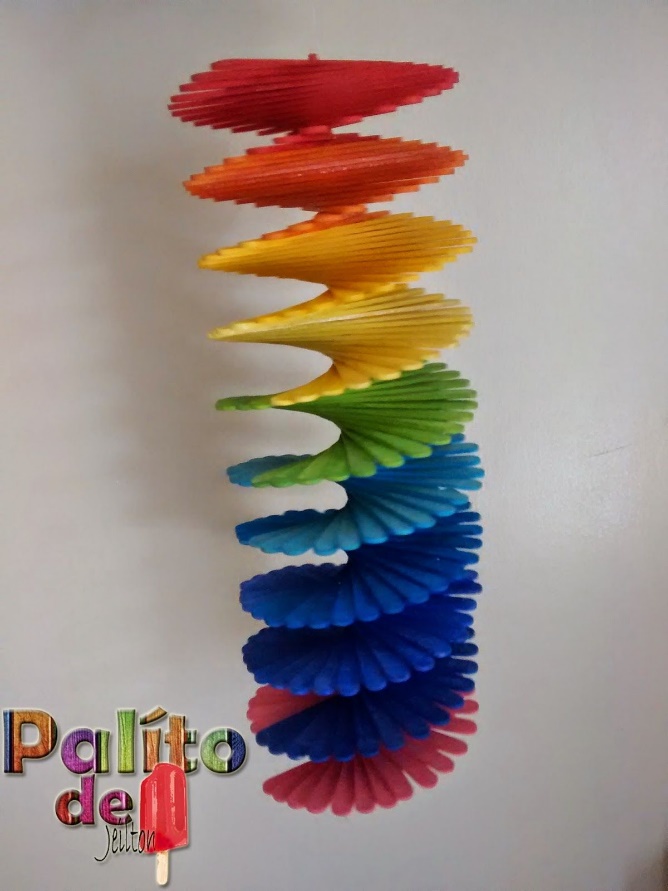 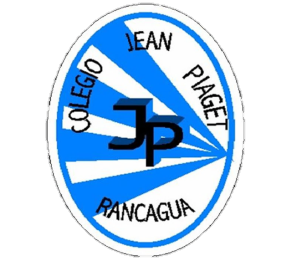 TICKET DE SALIDA
ASIGNATURA Tecnología
SEMANA 28
CIERRE
Nombre: _______________________________________
¿En qué momentos de tú vida debes utilizar una técnica adecuada para manipular una herramienta ? Fundamenta. 

¿Qué técnicas y herramientas utilizaste para crear el trabajo? Explica. 

¿Crees que los materiales utilizados en el trabajo son los adecuados?  Fundamenta
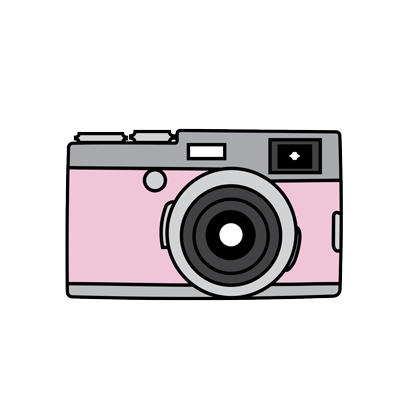 Enviar fotografía de este ticket de salida al: 
Correo: Alicia.cuellar@colegio-jeanPiaget.cl